Код выражения лица
Схемы эмоциональных реакций
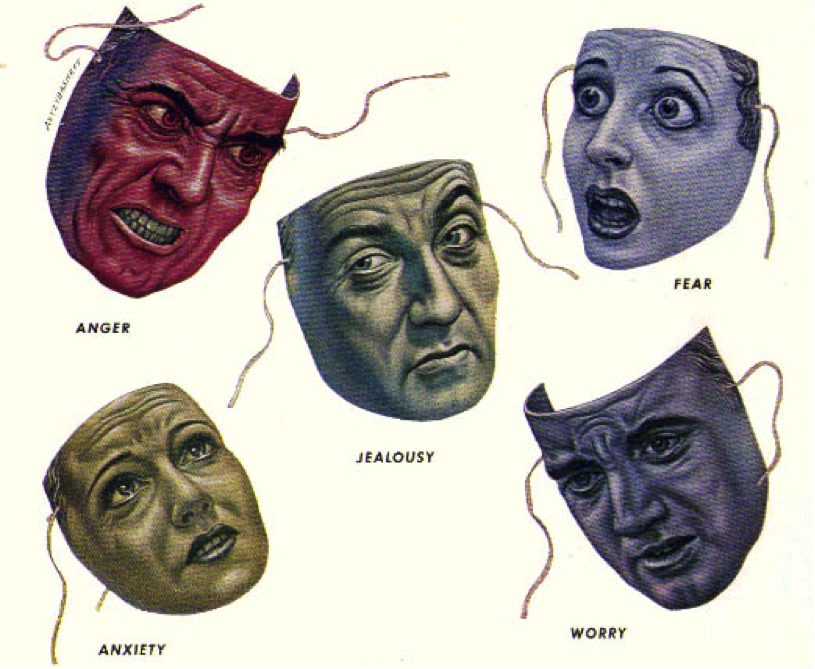 Базовые эмоции
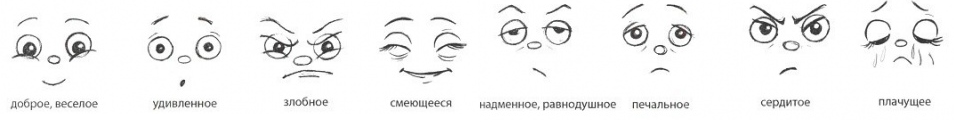 К. Э. Изард предлагает следующий список базовых эмоций:

(1) интерес — возбуждение;
(2) удовольствие — радость;
(3) удивление — изумление;
(4) горе — страдание;
(5) гнев — ярость;
(6) отвращение — омерзение;
(7) презрение — пренебрежение;
(8) страх — ужас;
(9) стыд — застенчивость;
(10) вина — раскаяние.
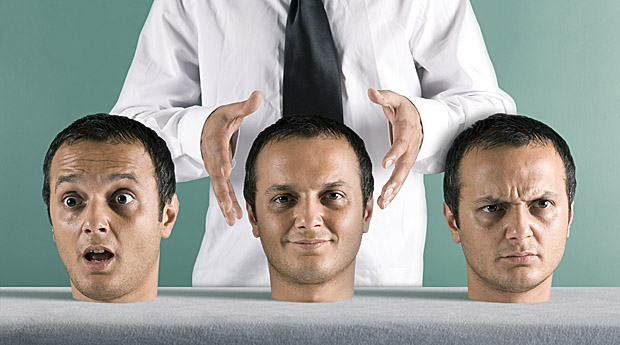 Гнев
Определение: Чувство крайнего недовольства, обычно перетекающего в антагонизм.
Удивление
Определение: Чувство, вызванное неожиданностью происходящего.
Отвращение
Определение: Проявление крайней неприязни.
Презрение
Определение: Чувство неуважения в крайней форме.
Страх
Определение: Неприятное ощущение, связанное с ожиданием или осознанием приближающейся опасности.
Печаль
Определение: Чувство, вызванное горем или несчастьем.
Радость
Определение: Состояние благополучия и удовлетворённости.
Стыд
Стыд — отрицательно окрашенное чувство, объектом которого является какой-либо поступок или качество субъекта.
Стыд связан с ощущением социальной неприемлемости того, за что стыдно.
«Менталист»
Мастер-класс от Лайтмана
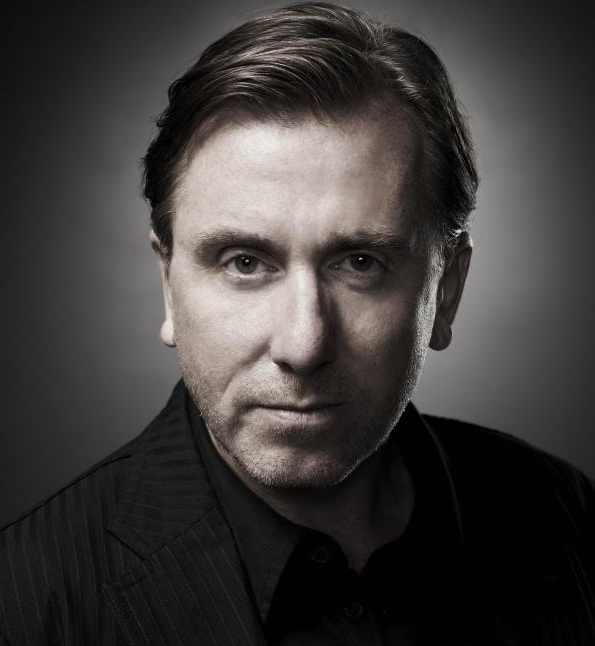 Мастер-класс от Лайтмана
Мастер-класс от Лайтмана
Мастер-класс от Лайтмана
Мастер-класс от Лайтмана
Мастер-класс от Лайтмана
Мастер-класс от Лайтмана
Мастер-класс от Лайтмана